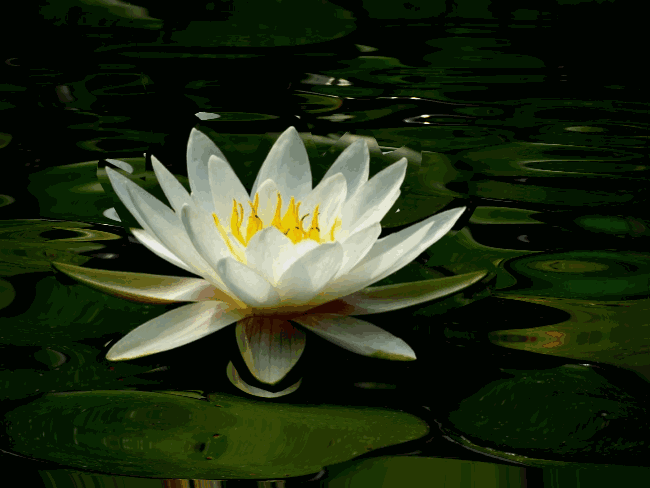 সবাইকে শাপলা ফুলের শুভেচ্ছা
পরিচিতি
শিক্ষক পরিচিতি
পাঠ পরিচিতি
রুনা খাতুন
সহকারি শিক্ষক
বিলছাওয়ালী সরকারি প্রাথমিক বিদ্যালয়
ধুনট, বগুড়া।
শ্রেণিঃ চতুর্থ
বিষয়ঃ প্রাথমিক গনিত 
পাঠঃ সাধারন ভগ্নাংশ
পাঠ্যাংশঃ ১ এর চেয়ে ছোট, ১ এর সমান ও এক এর চেয়ে বড় ভগ্নাংশ।
সময়ঃ ৪০ মিনিট
তারিখঃ ০২.০২.২০২০ইং
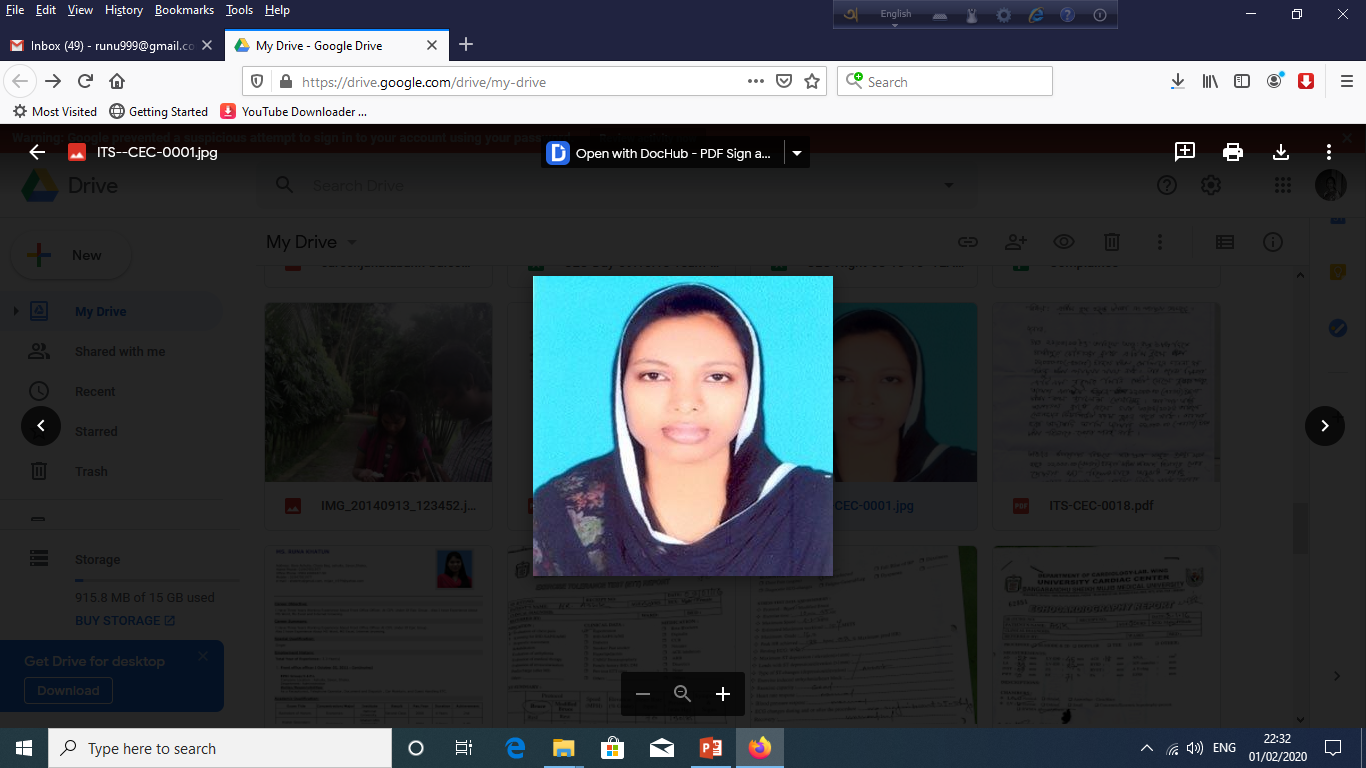 শিখনফলঃ
 অনুর্ধ দুই অংকের হর বিশিষ্ট প্রকৃত ও অপ্রকৃত ভগ্নাংশ চিহ্নিত করতে পারবে।
এসো কিছু ছবি দেখি
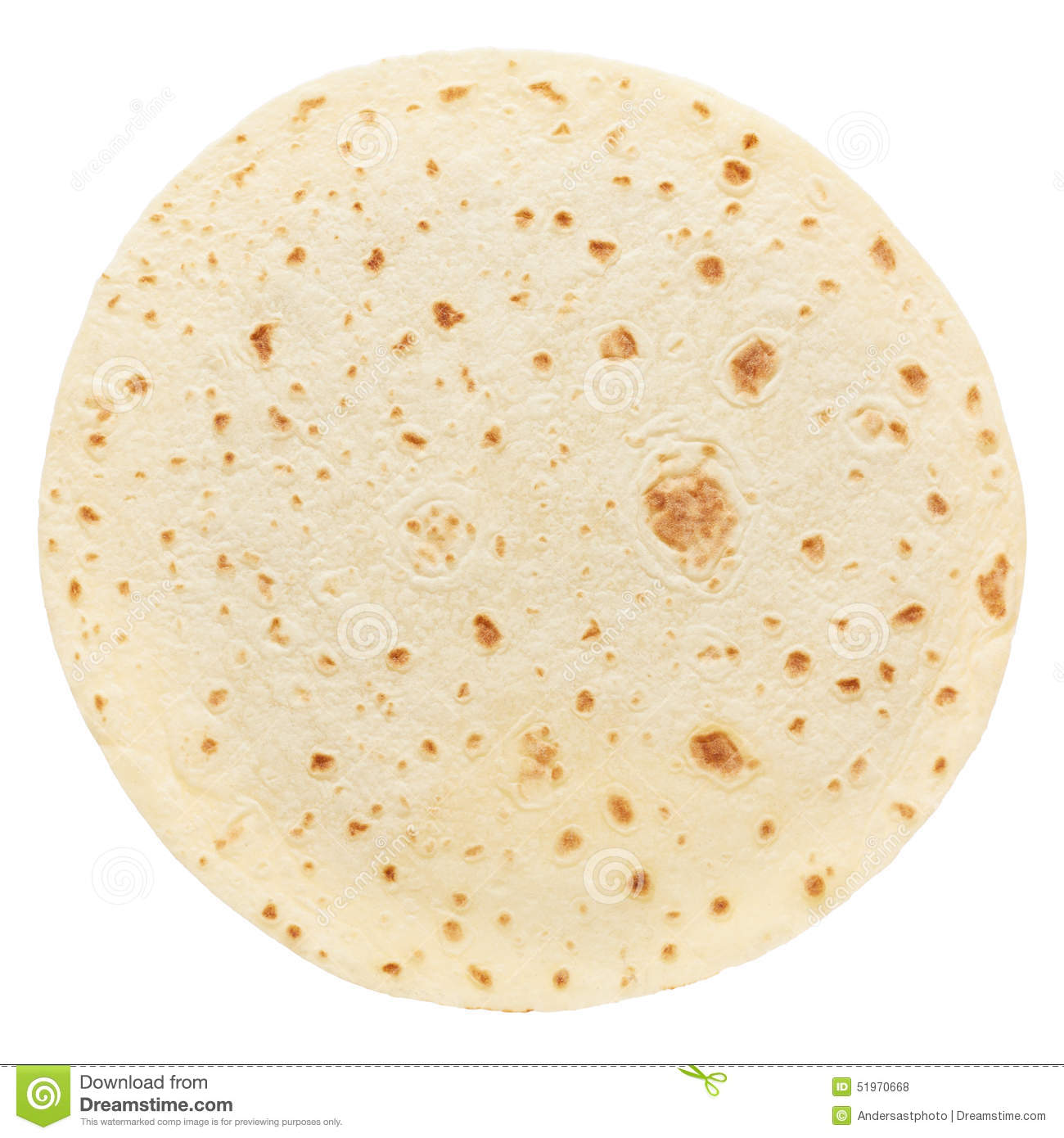 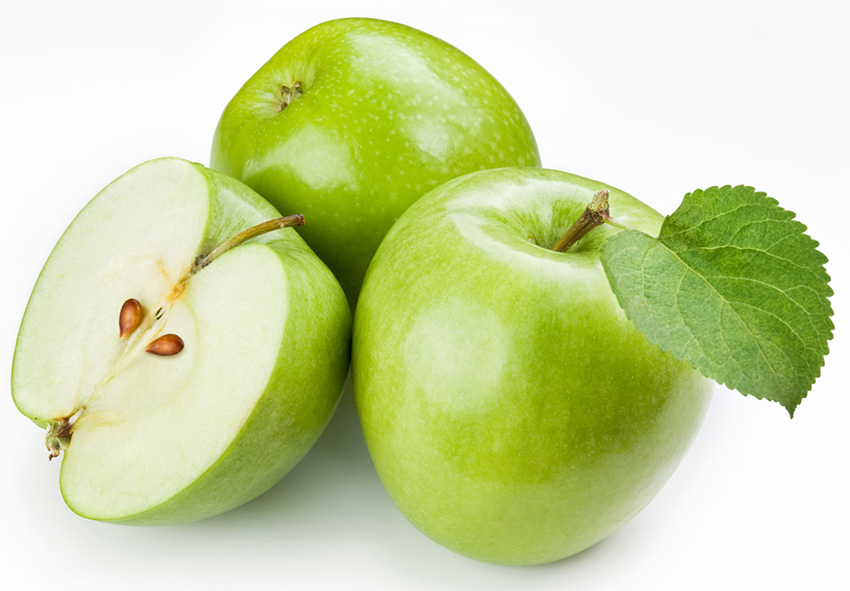 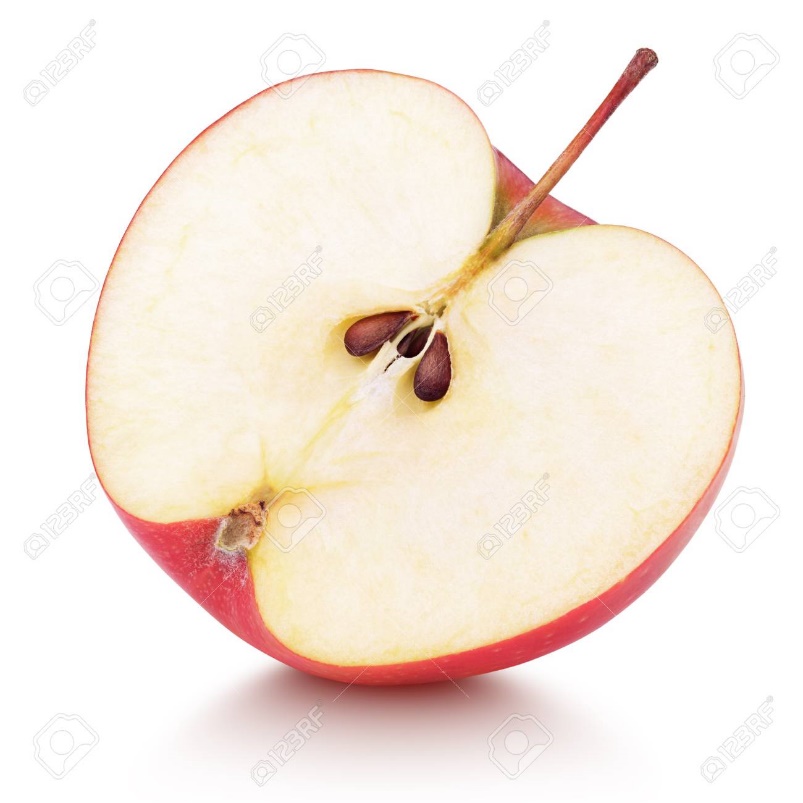 ছবিতে কি কি দেখা যাচ্ছে  ?
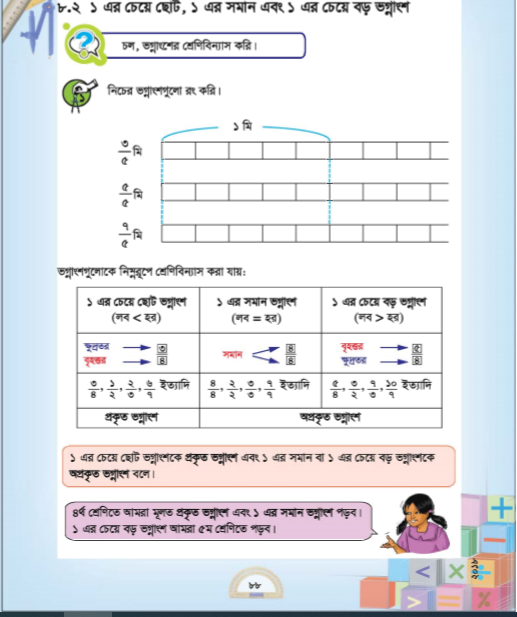 তাহলে আজ আমরা “১ এর চেয়ে ছোট, ১ এর সমান এবং ১ এর চেয়ে বড় ভগ্নাংশ” সম্পর্কে জানবো
বাস্তব পর্যায়
তিনটি বর্গাকৃতির কাগজ নিয়ে কেটে ভগ্নাংশ সম্পর্কে ধারণা দিব।
অর্ধবাস্তব পর্যায়
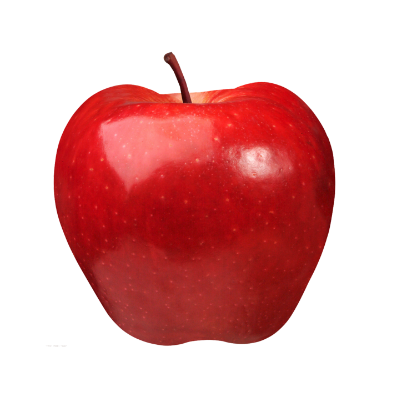 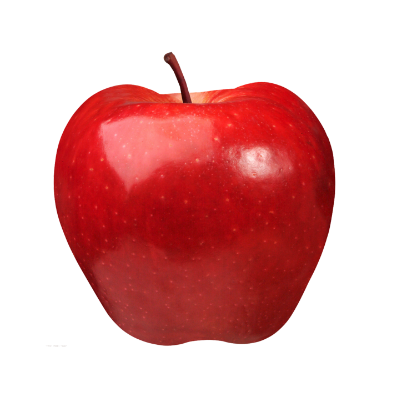 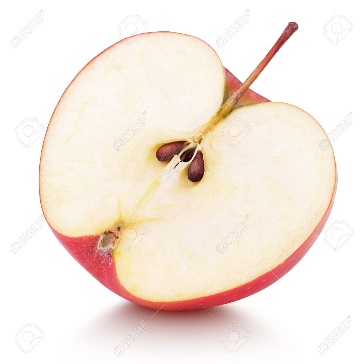 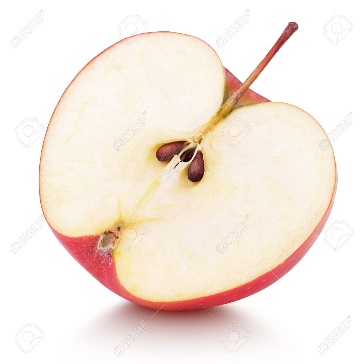 ১ এর চেয়ে বড়
১ এর সমান
১ এর চেয়ে ছোট
প্রকৃত ভগ্নাংশ
অপ্রকৃত ভগ্নাংশ,
১ এর চেয়ে ছোট ভগ্নাংশকে প্রকৃত ভগ্নাংশ ১ এর সমান এবং ১ এর চেয়ে বড় ভগ্নাংশকে অপ্রকৃত ভগ্নাংশ বলে।
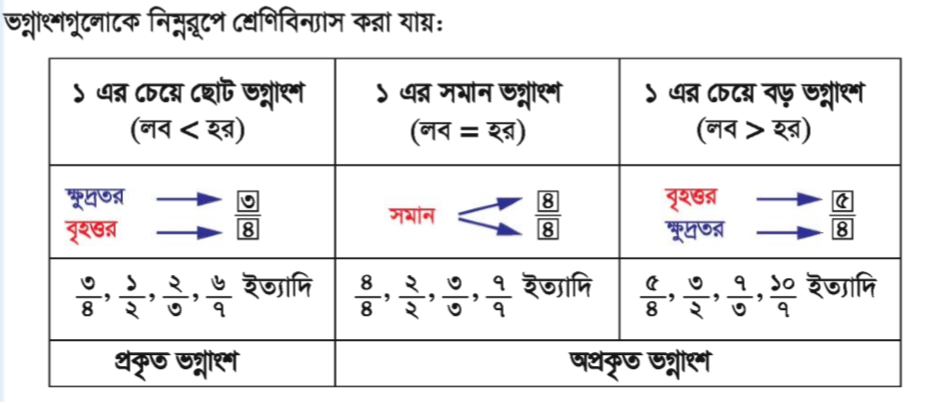 বস্তু নিরপেক্ষ পর্যায়
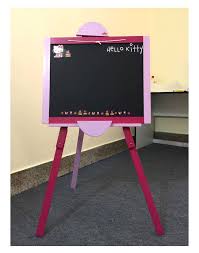 এ পর্যায়ে আমি চক বোর্ড ব্যবহার করবো।
চকবোর্ডের ব্যবহার
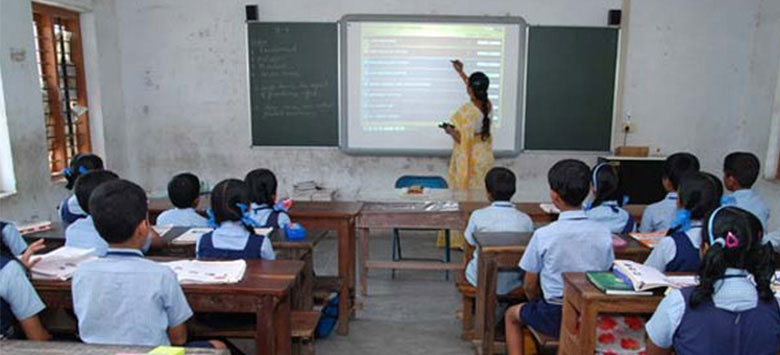 দলীয় কাজ
মূল্যায়ন
১. উপরের কোনগুলো প্রকৃত ভগ্নাংশ।
উঃ
১. উপরের কোনগুলো অপ্রকৃত ভগ্নাংশ।
উঃ
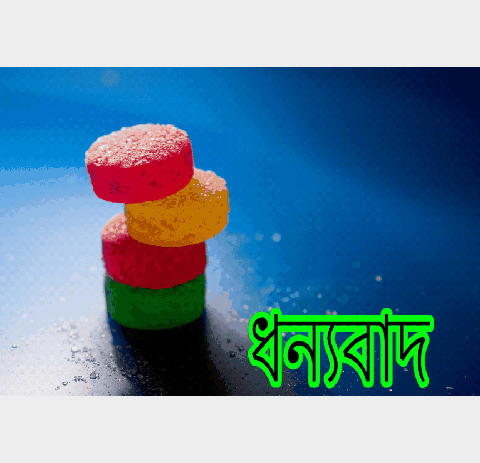